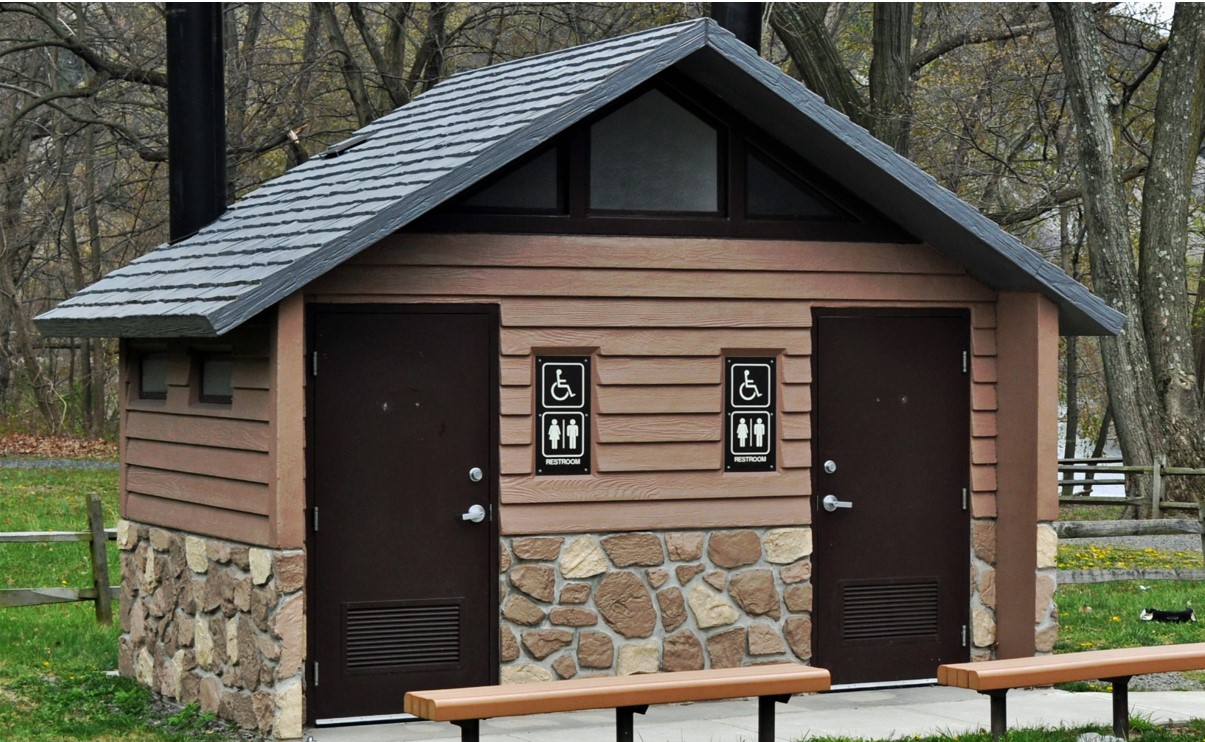 Double Rocky Mountain Restroom Installation
South Russell Village Park
April  2025
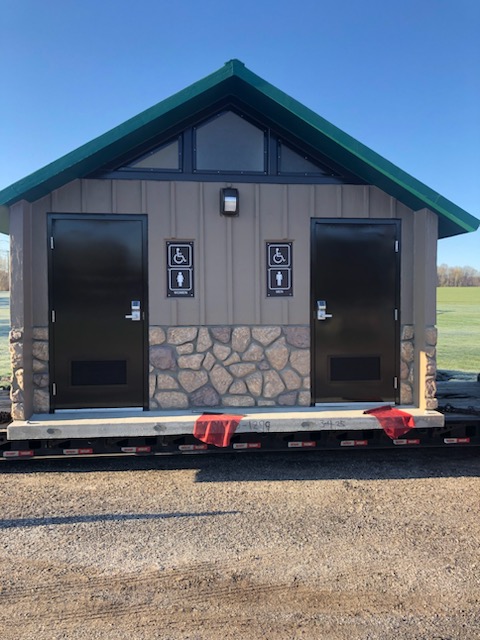 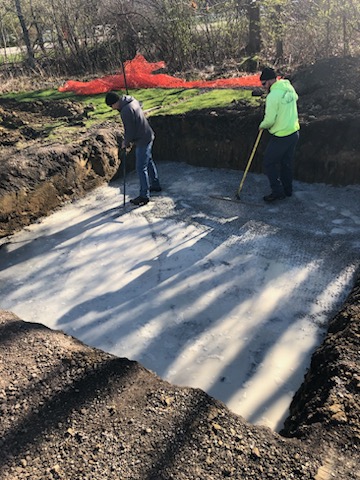 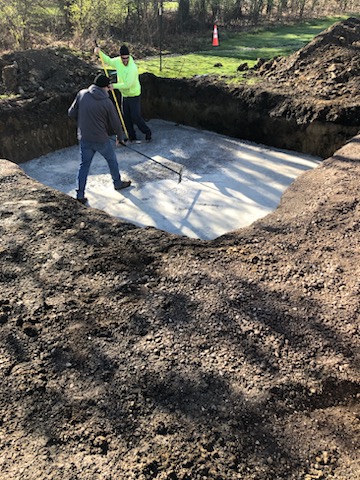 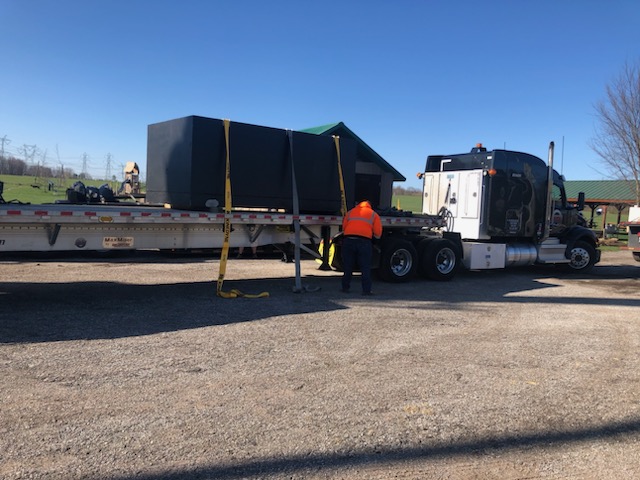 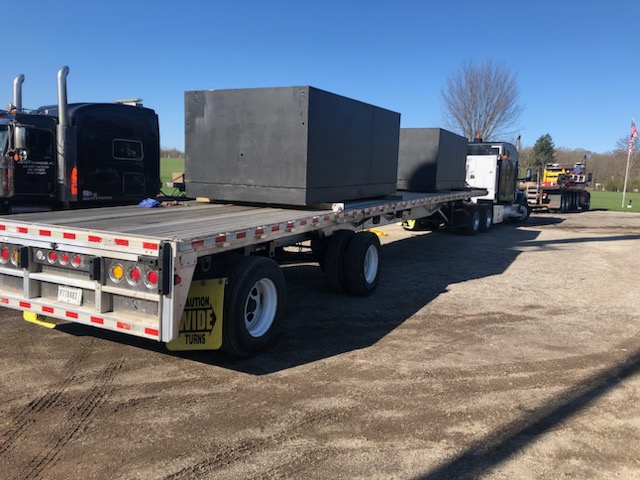 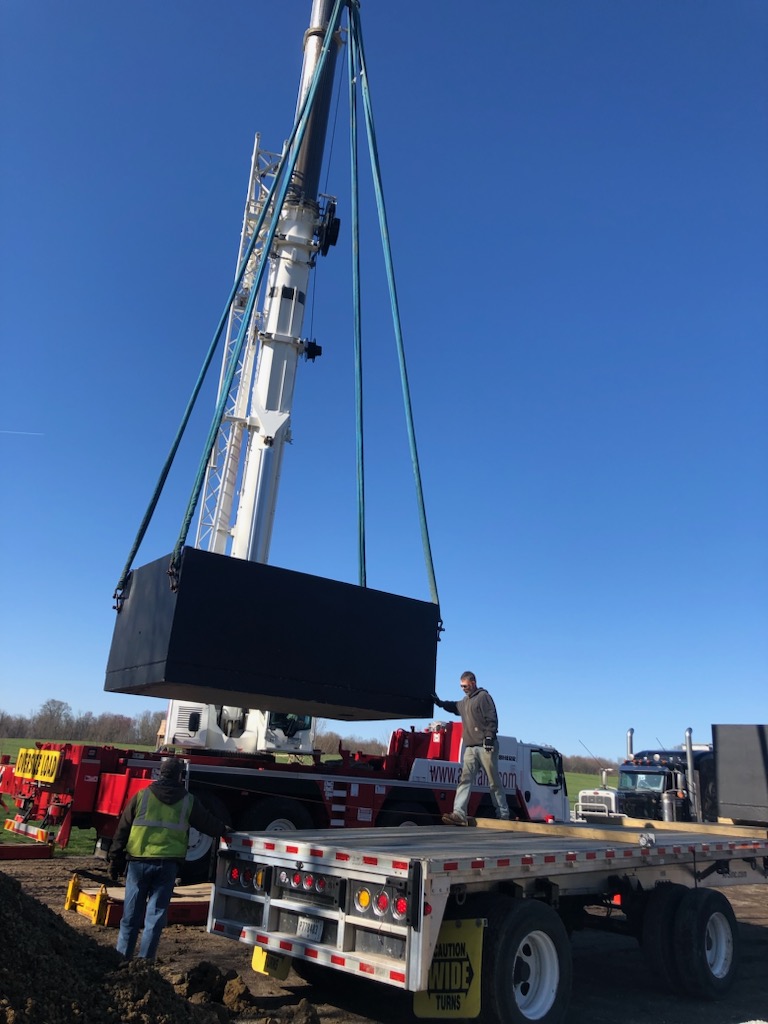 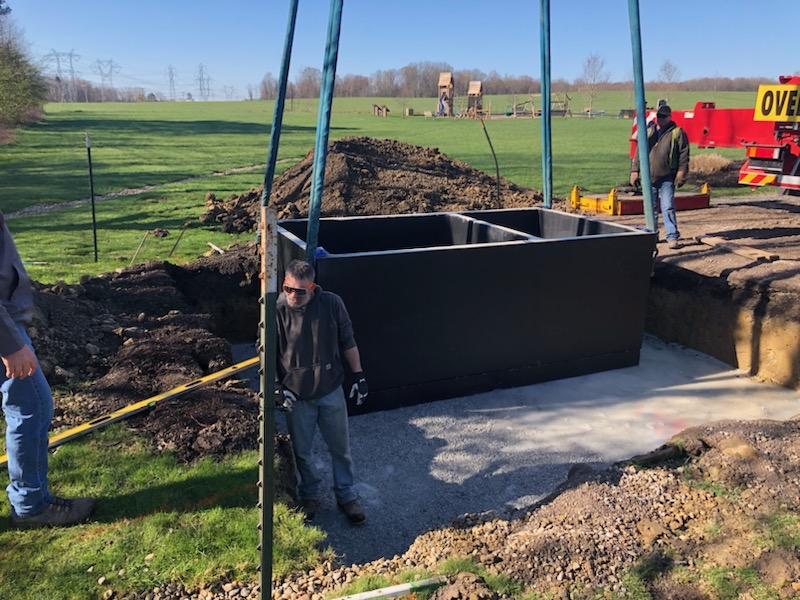 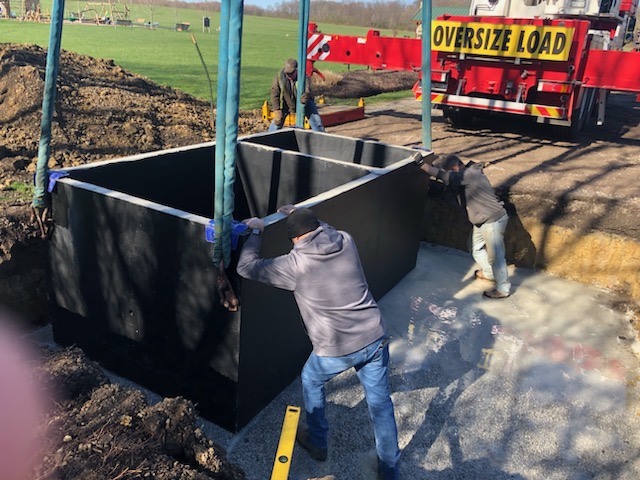 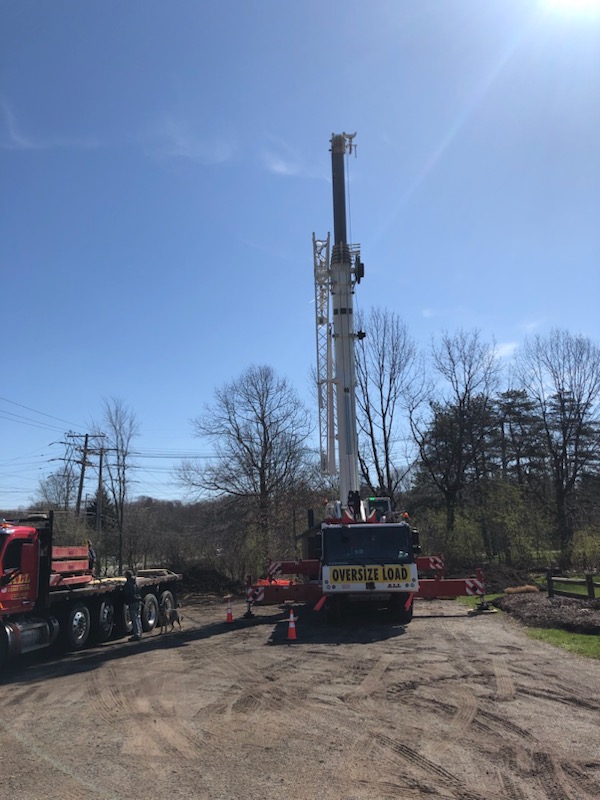 LIVE ACTION!
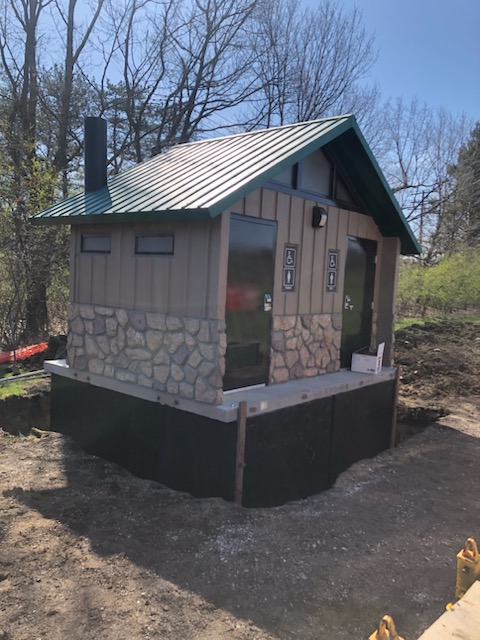 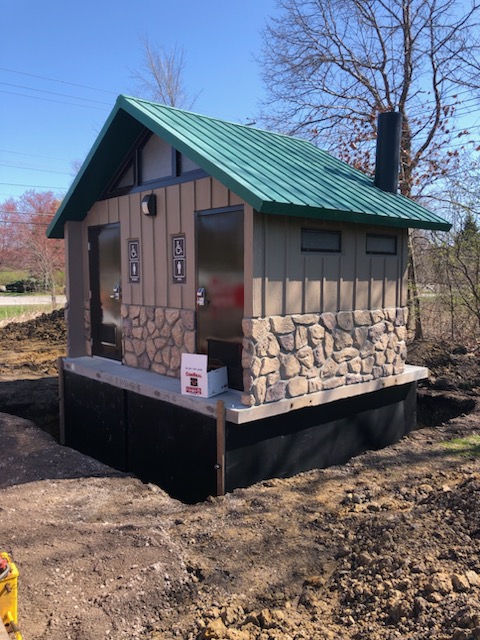 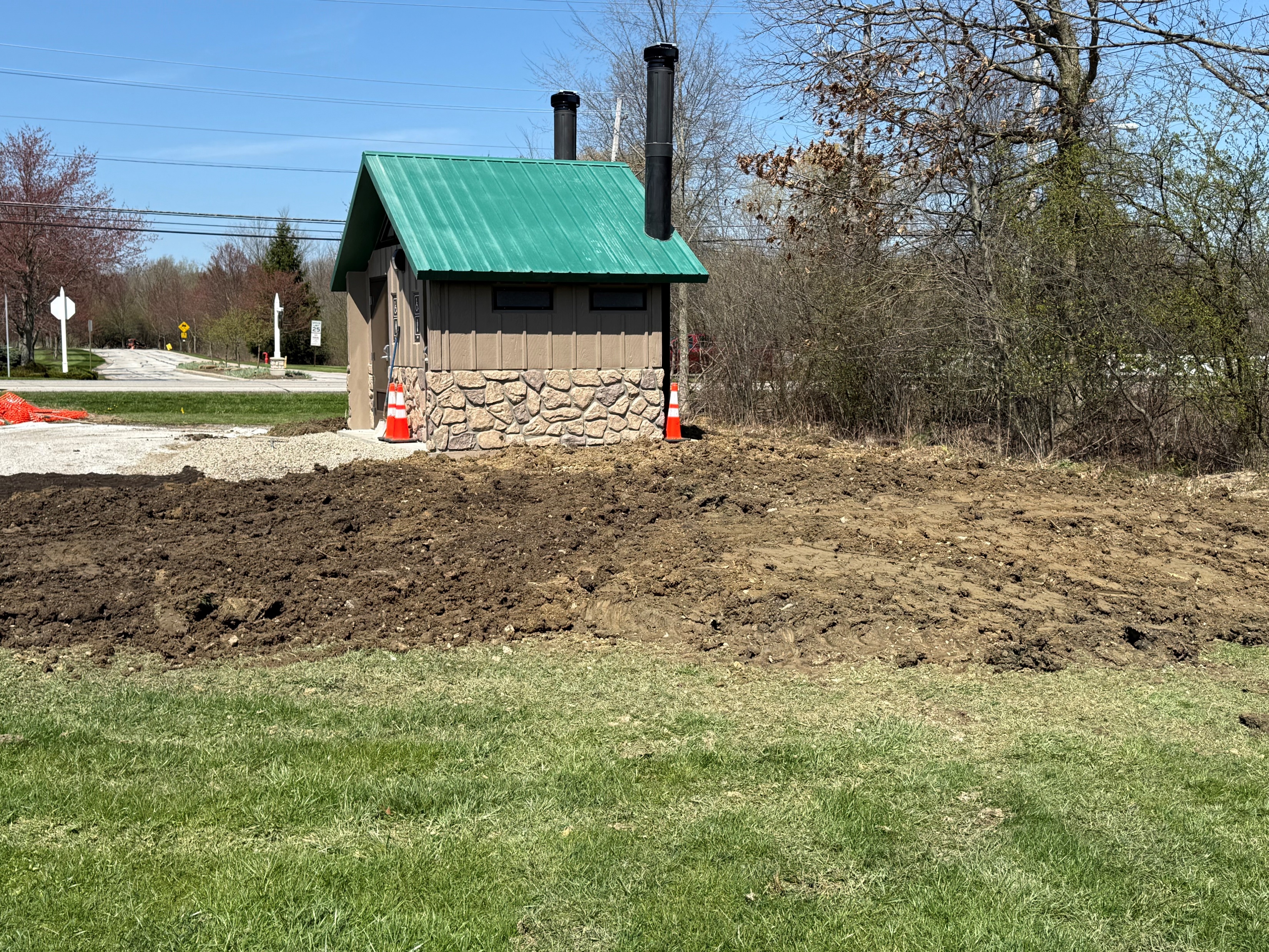 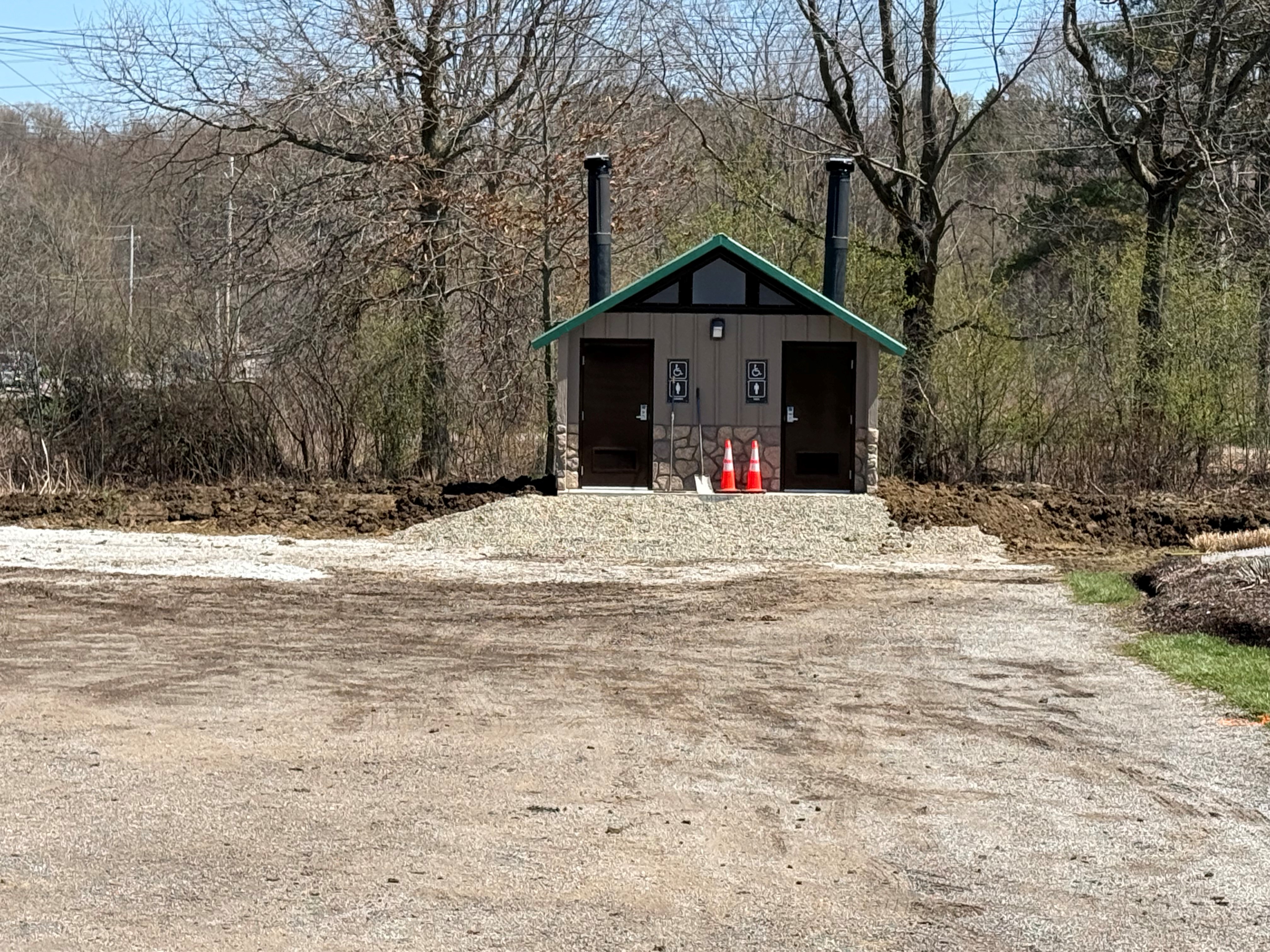